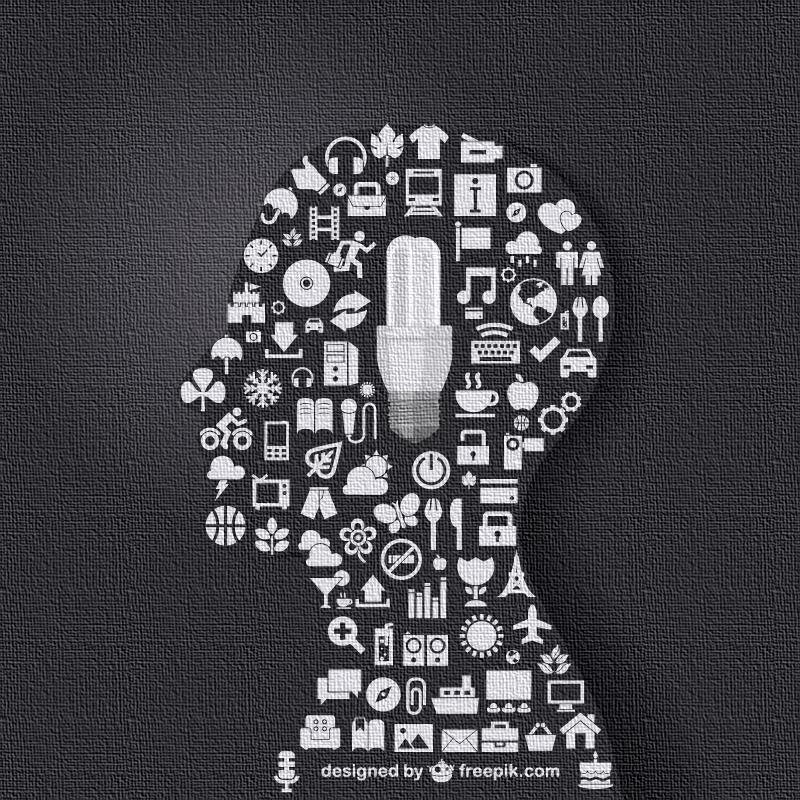 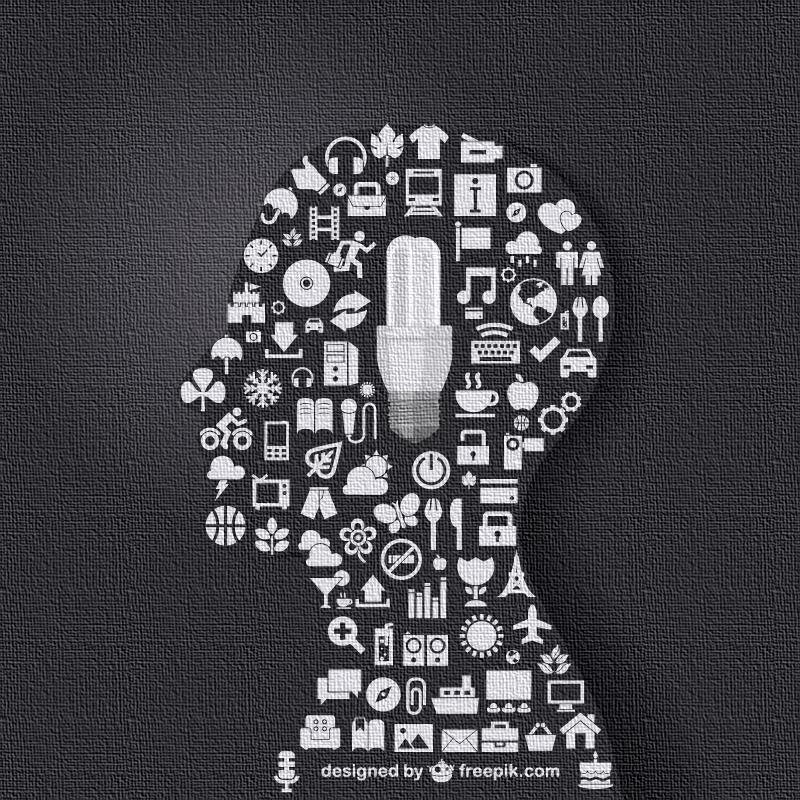 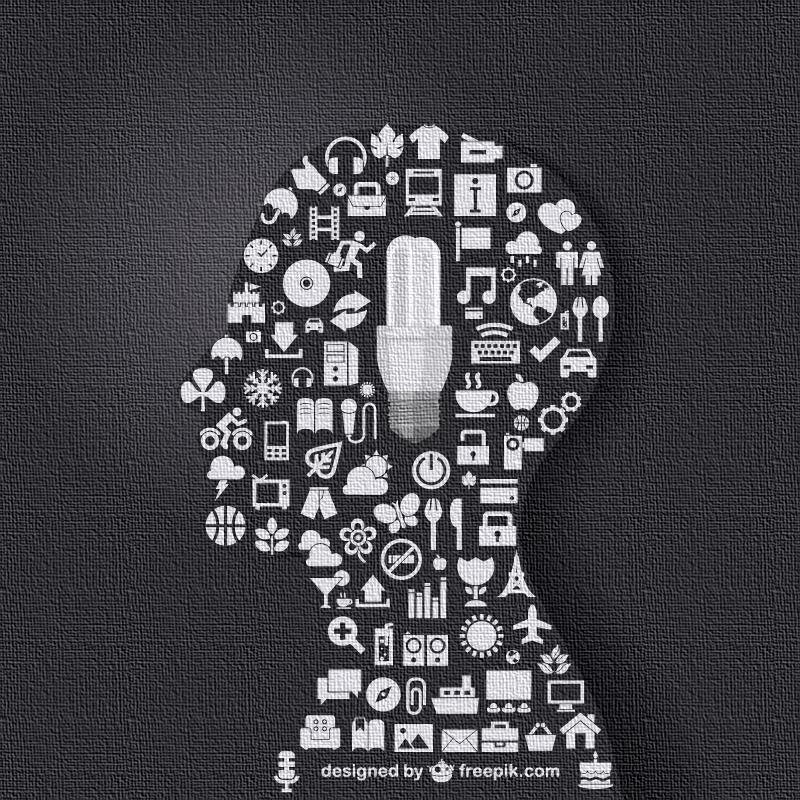 Innovation procurement in Lithuania
Aurelija Kazlauskienė
Ministry of Economy

Sigutė Stankevičiūtė
Agency for Science, Innovation and Technology
Innovation procurement
Lithuanian Innovation Development Program 2014 – 2020 

Strategic Goal - To enhance competitiveness of the Lithuanian economy through the development of the effective innovation system promoting economic innovation.
One of the core pillars - Development of demand-side policy instruments (innovative public procurement, pre-commercial procurement).
Public procurement
Public procurement of innovation
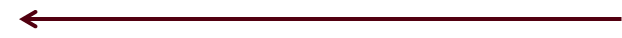 Pre-commercial procurement
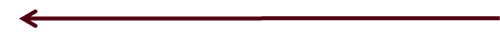 Legal basis for innovation procurement
Guidelines for PPI, 2014
how to buy goods, services or works of better quality, more adapted to PP needs, services or goods that could enhance performance of PP and quality of their services, and increase demand for innovation on the market.

Basis on Pre-Commercial Procurement, 2015
background for public procurers to recognise its demand to ask business for necessary solutions.
3
Pre-Commercial Procurement
The aim – to encourage innovation development and adjustment to public sector, in order to supply public sector needs and to help new products to enter the market.
The ways of organising PCP:
Public procurer makes by itself and with it’s own budget;
Coordinating Agency co-finances PCP;
ESF measure “Pre-commercial procurement LT”.
ESF measure „Pre-Commercial Procurement LT“
5
The participants of Pre-Commercial Procurement
6
Functions of Coordinating Authority
Decision taking if the object sought to be brought by contracting authority requires to perform PCP;
Taking part in the meetings of the commission of contracting authority regarding PCP;
Consultation (contracting authorities and candidates);
Co-funding;
Monitoring.
7
Applications to perform PCP (2016)
8
Applications to perform PCP (2016)
9
Examples
10
Creation of day/night surveillance device to be used for intelligence purpose
11
Creation of device for extraction of road signs completely with leaving no traces thereof
12
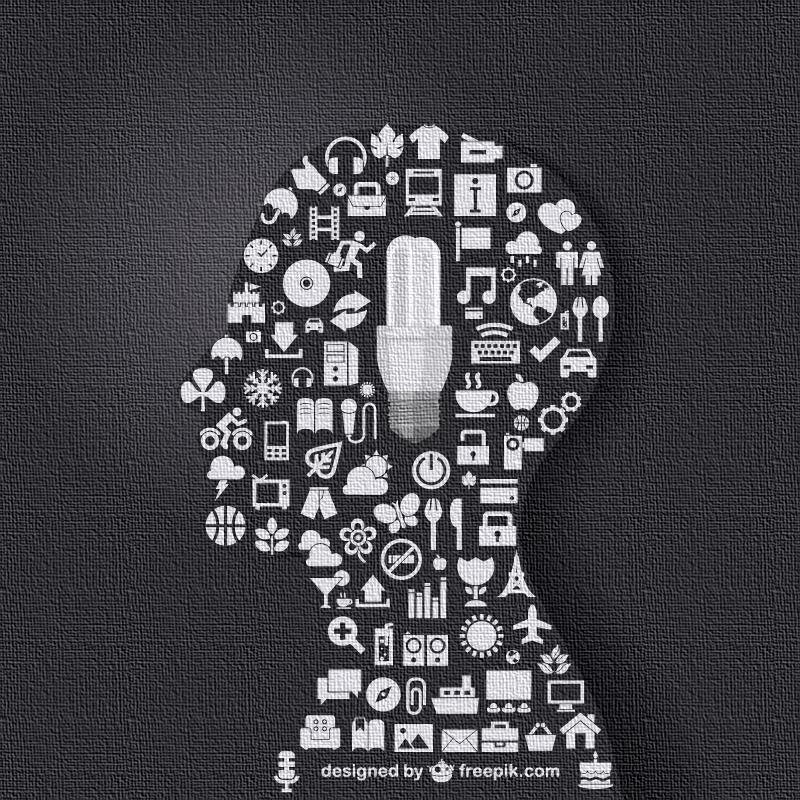 Thank you for your attention